A Christmas Carol
Charles Dickens
humbug - interjection
nonsense
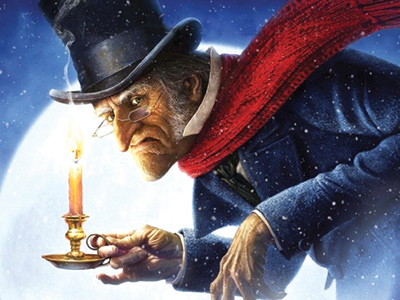 implore - verb
to beg
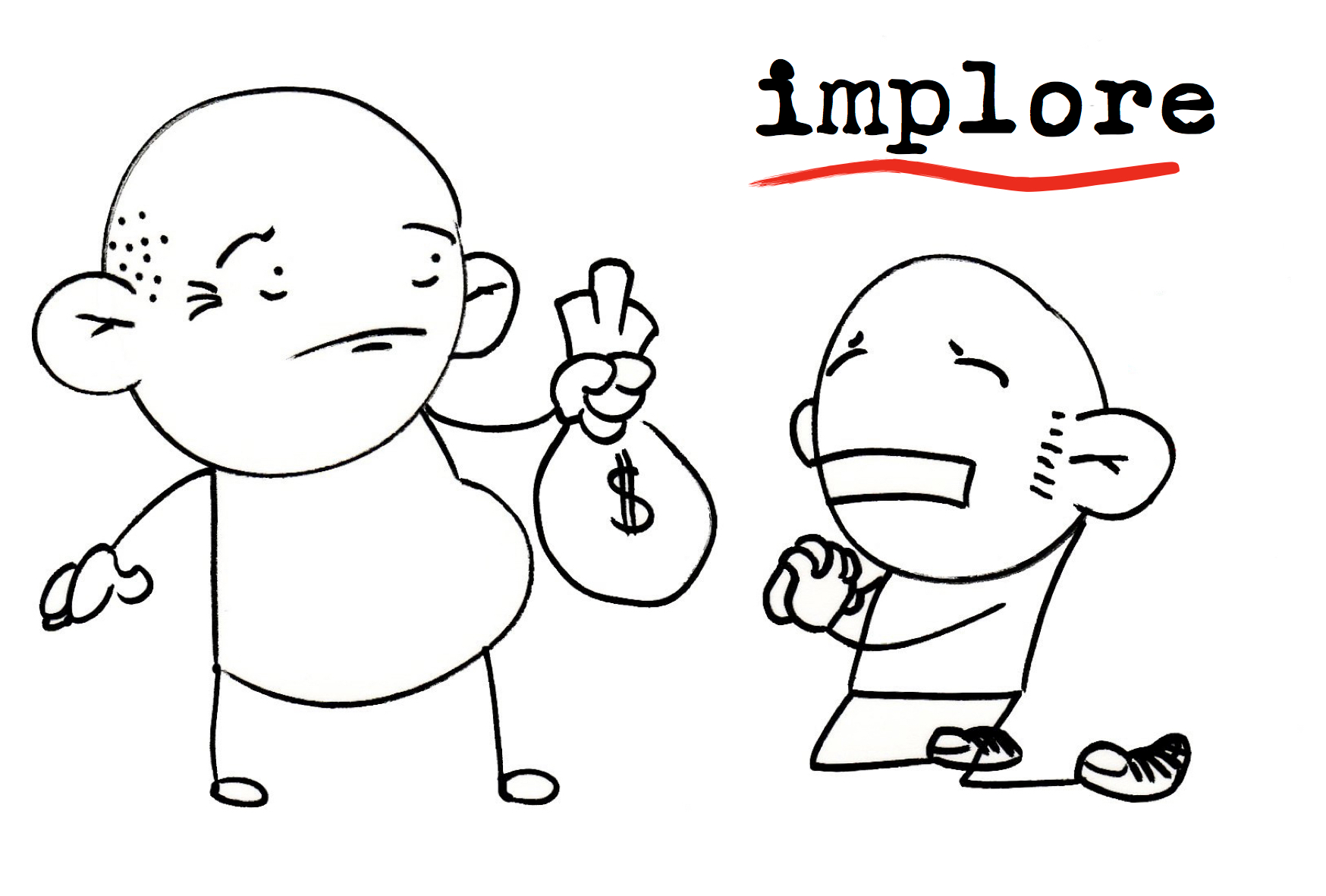 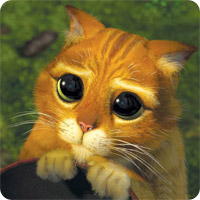 morose - adjective
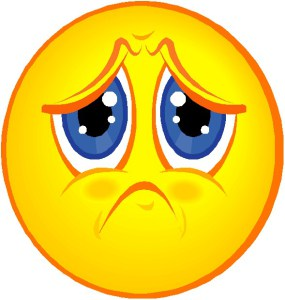 ill-tempered; gloomy
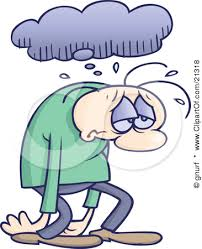 conveyed - verb
made known; expressed
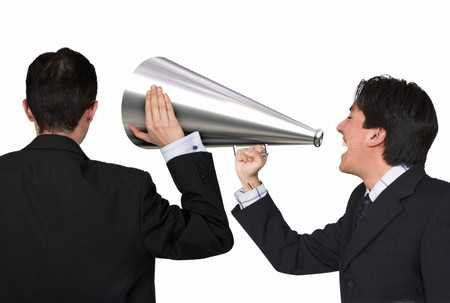 destitute - adjective
used to describe people living in poverty
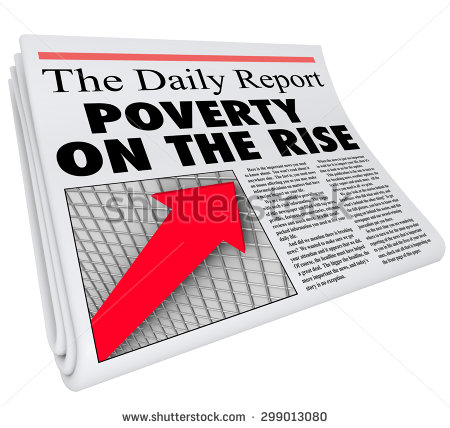 void – noun
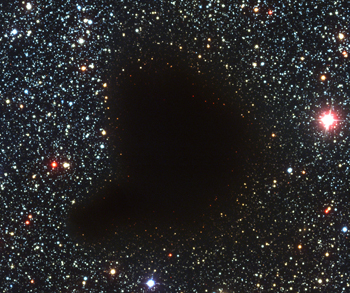 emptiness
benevolence - noun
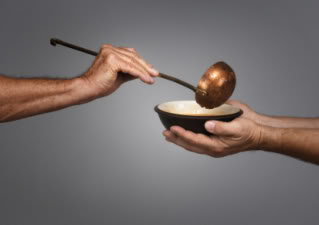 kindness
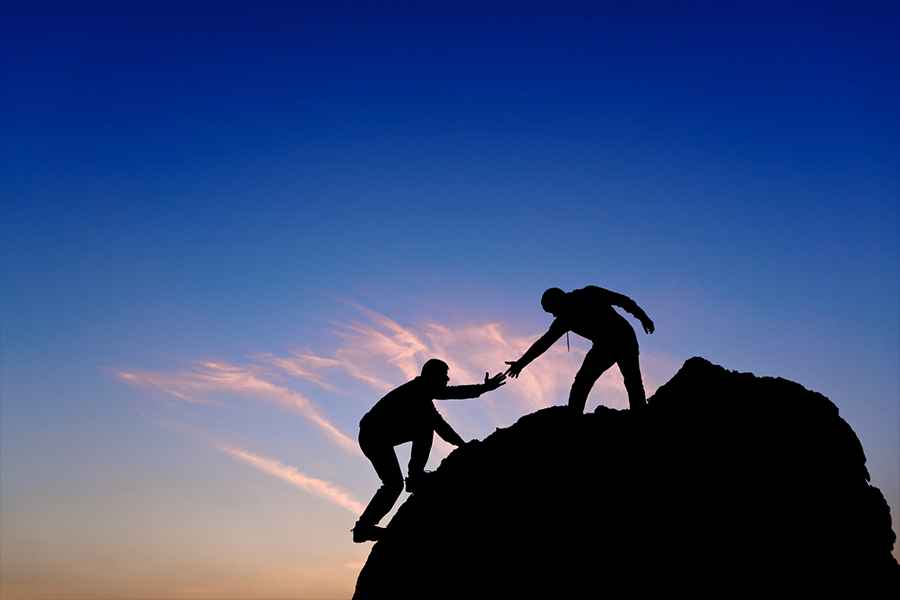 covetous - adjective
having a desire to possess something belonging to someone else
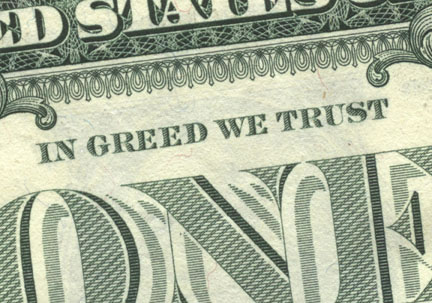 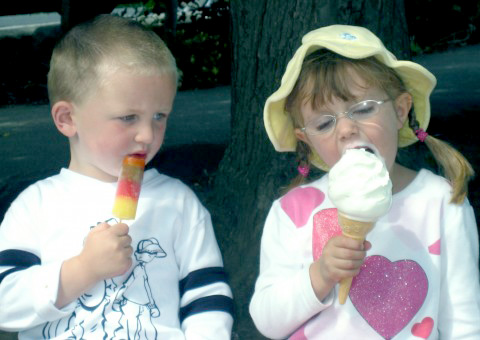 benefactor - noun
a person who gives money or other help to a person or cause
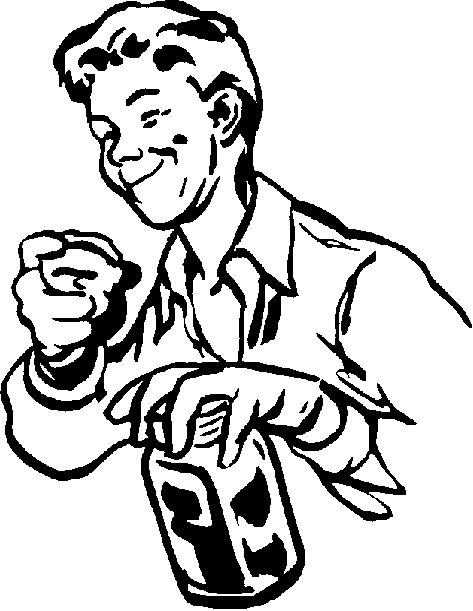 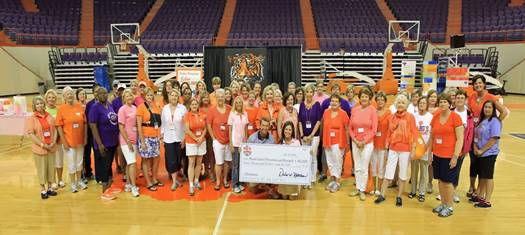 melancholy - adjective
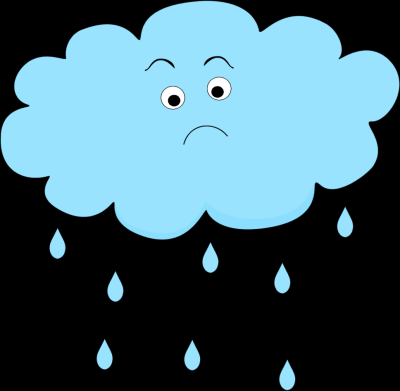 sad; sorrowful; unhappy
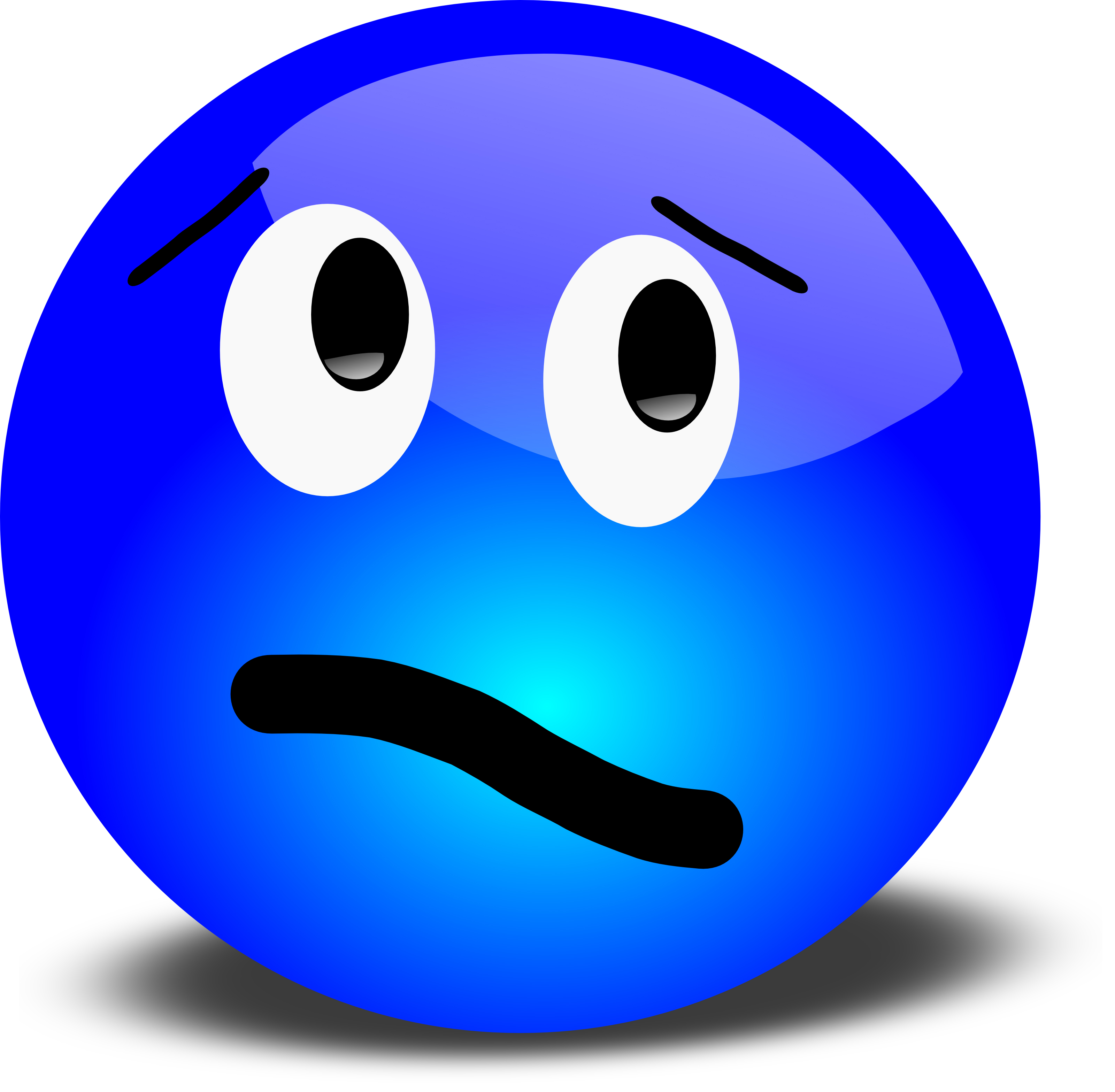